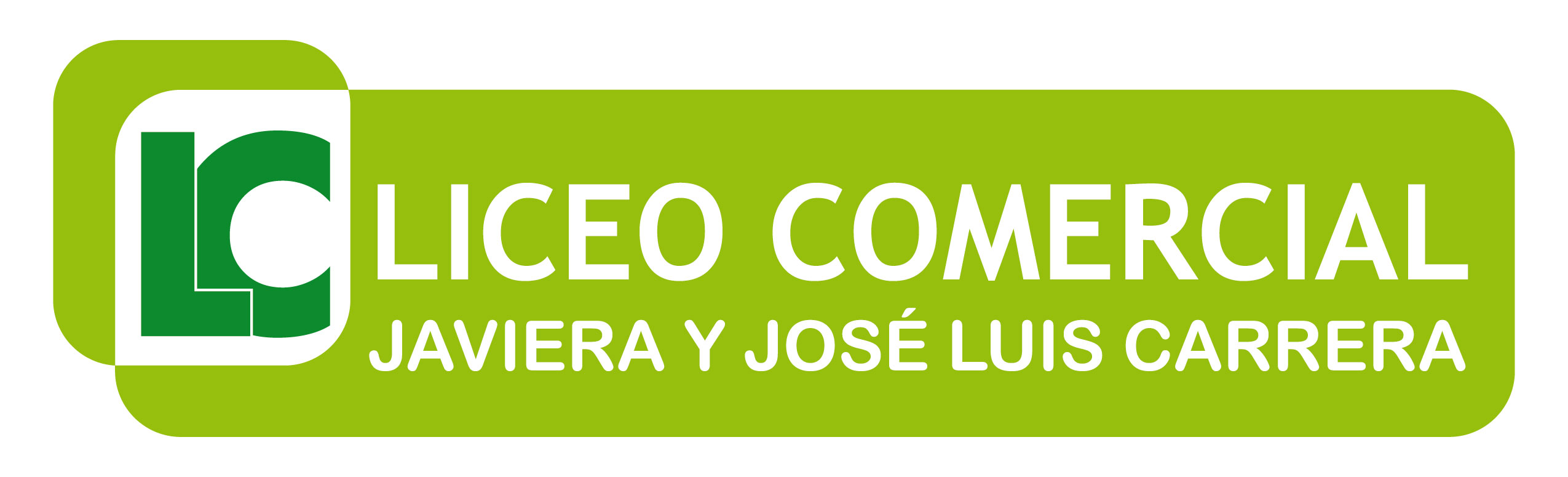 Santiago, 21 de agosto de 2020
Violencia de género¿qué hacer en caso de…?
Ps. María Paz Jhonson
Departamento de Orientación
Liceo Comercial Javiera y José Luis Carrera
¿Qué es la violencia?
“Uso de la fuerza para conseguir un fin, especialmente para dominar a alguien o imponer algo. El objetivo de la violencia es causar daños físicos, daños psicológicos o privaciones a otra persona.”
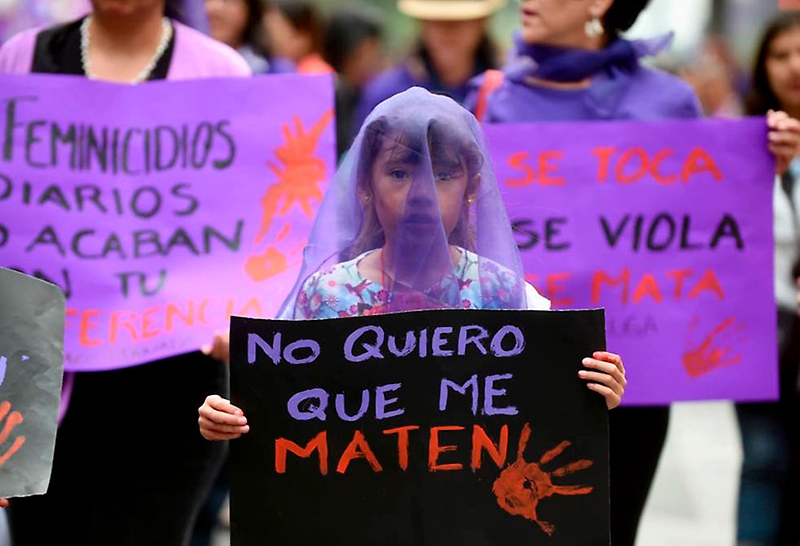 ¿Qué es la violencia de género?
La violencia de género es un tipo de violencia física o psicológica ejercida contra cualquier persona o grupo de personas sobre la base de su orientación o identidad sexual, sexo o género​ que impacta de manera negativa en su identidad y bienestar social, físico, psicológico o económico.
¿Cuáles son las secuelas de la violencia?
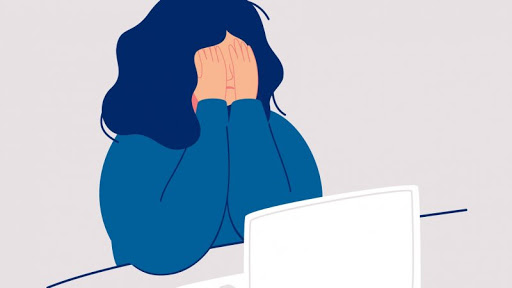 ¿Qué puedo hacer si…?
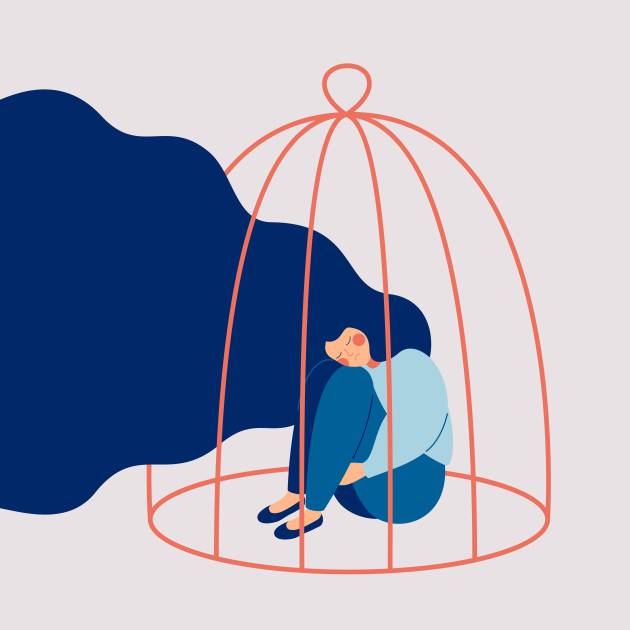 PDI, Carabineros, SernamEg, en nuestro país hay diferentes ONG’s orientadas a socorrer a víctimas y testigos de violencia de género.
Si necesitas ayuda, puedes comunicarte con los siguientes sitios
Comunidad Mujer Chile. 
Fundación Templanza, violencia, maltrato y abuso sexual.
AMARANTAS. 
Red Chilena Contra la violencia hacia las mujeres.
Fundación Antonia.
Fundación Honra.
SernamEg.
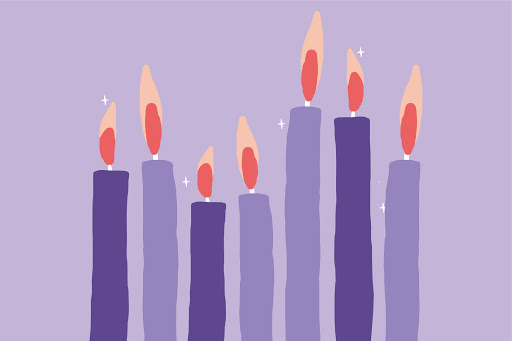 No eres culpable ni responsable de la violencia que vives. ¡Actúa!
¡Recuerda!
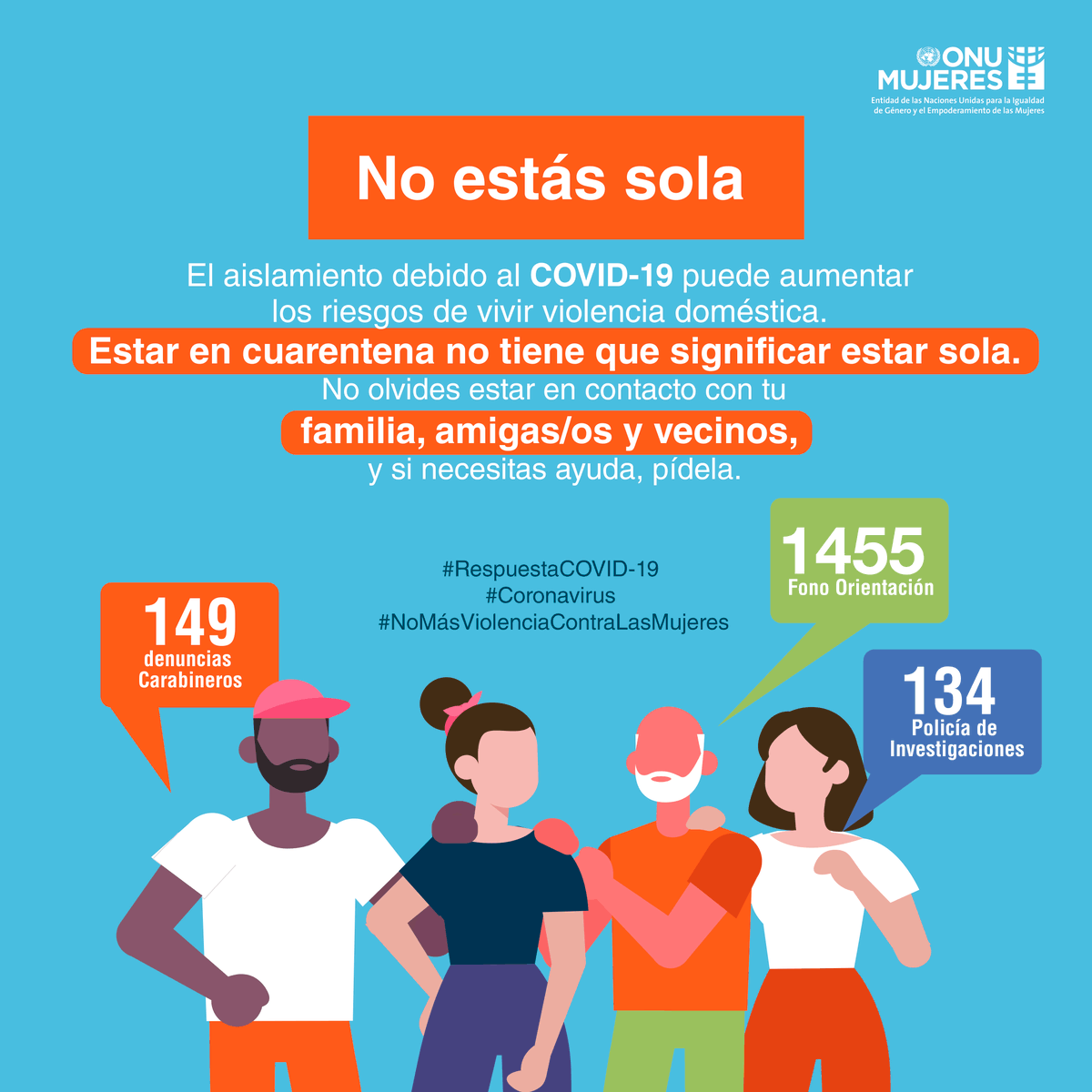 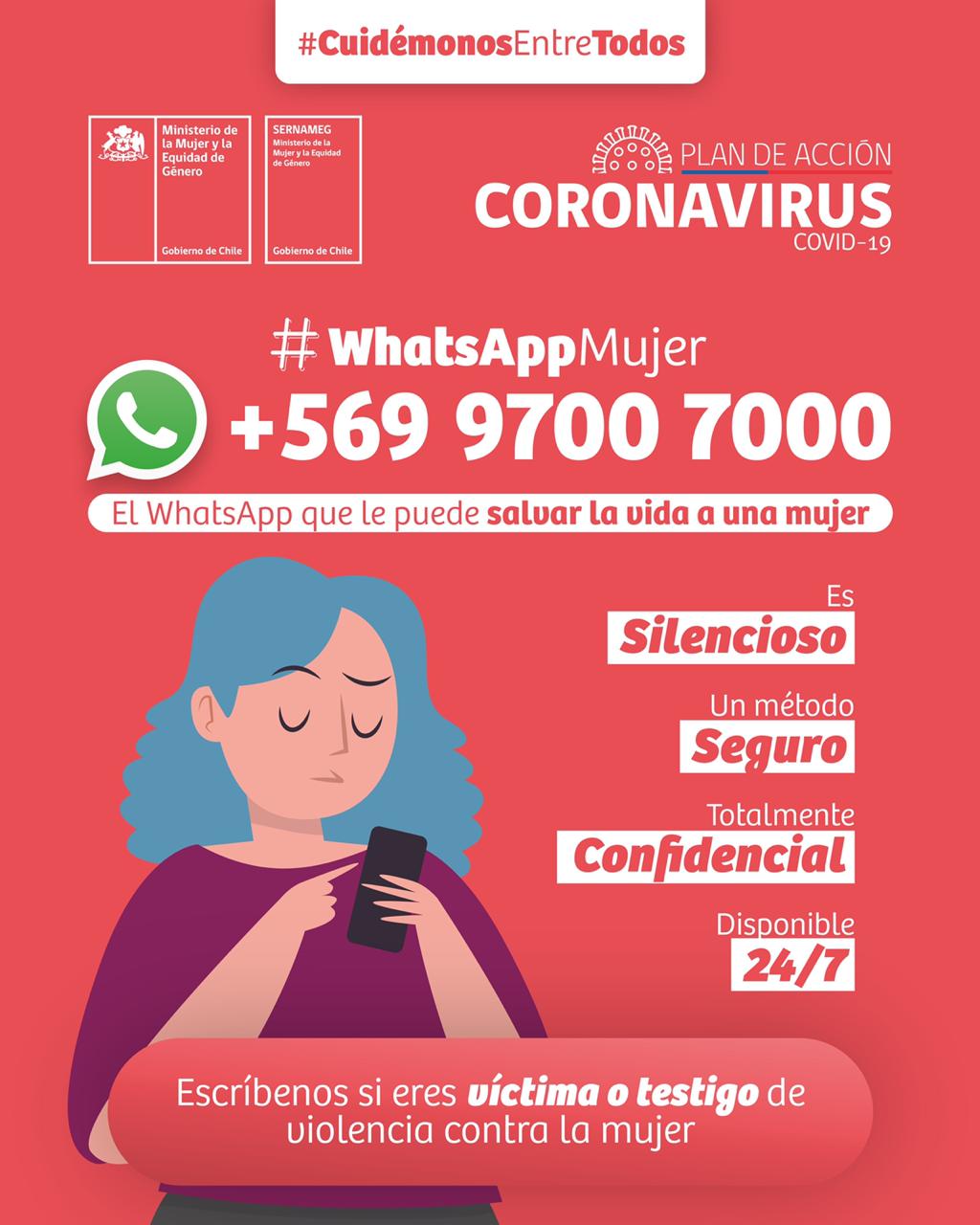